Цифровые технологии в обучении математике
Подготовила: 
Зяблицкая Валерия Владимировна, 
учитель математики и информатики 1КК
 МОУ «Турочакская СОШ им. Я.И. Баляева»
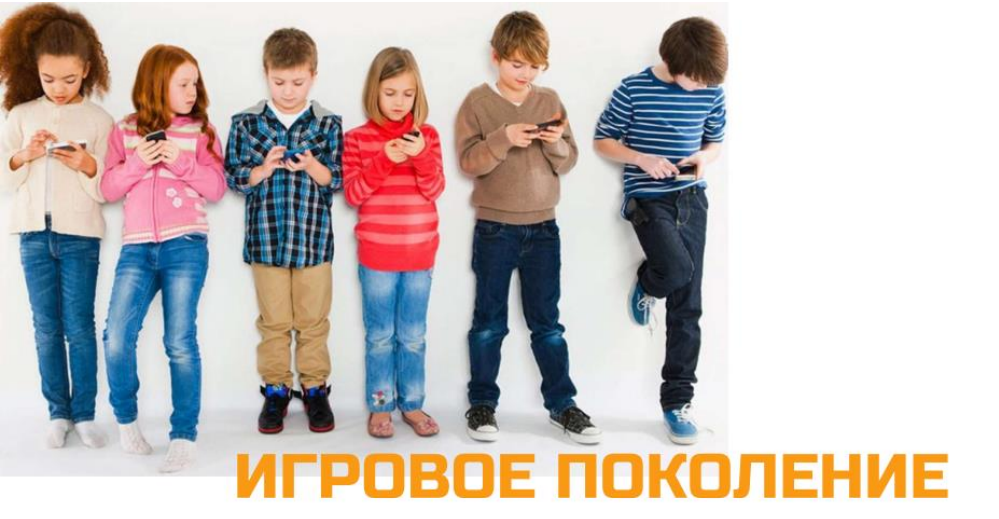 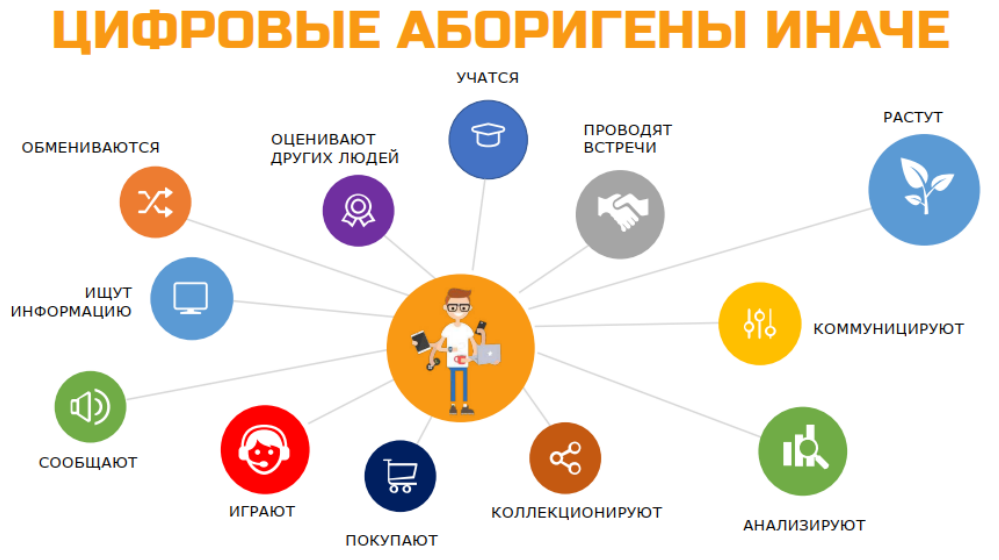 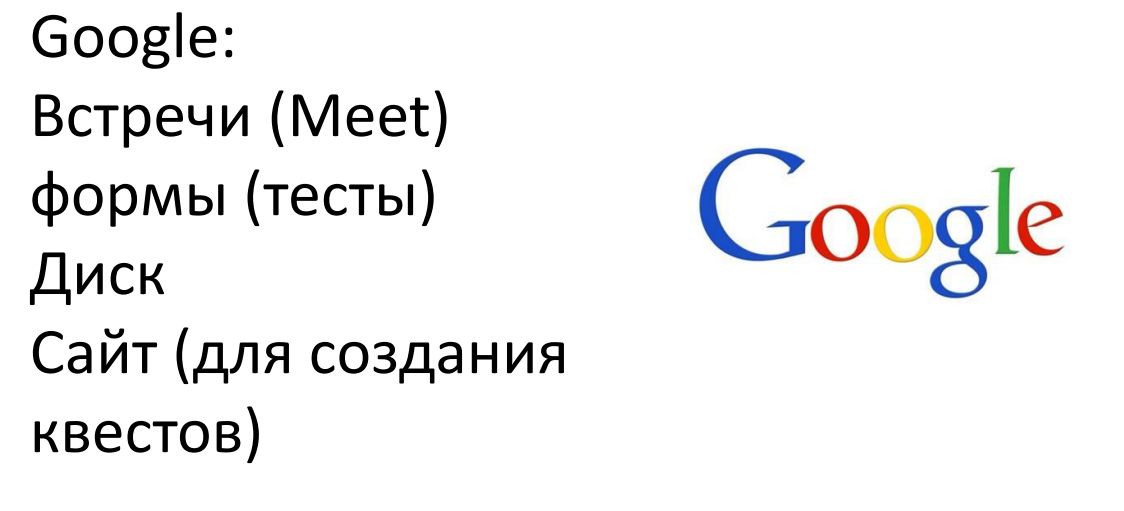 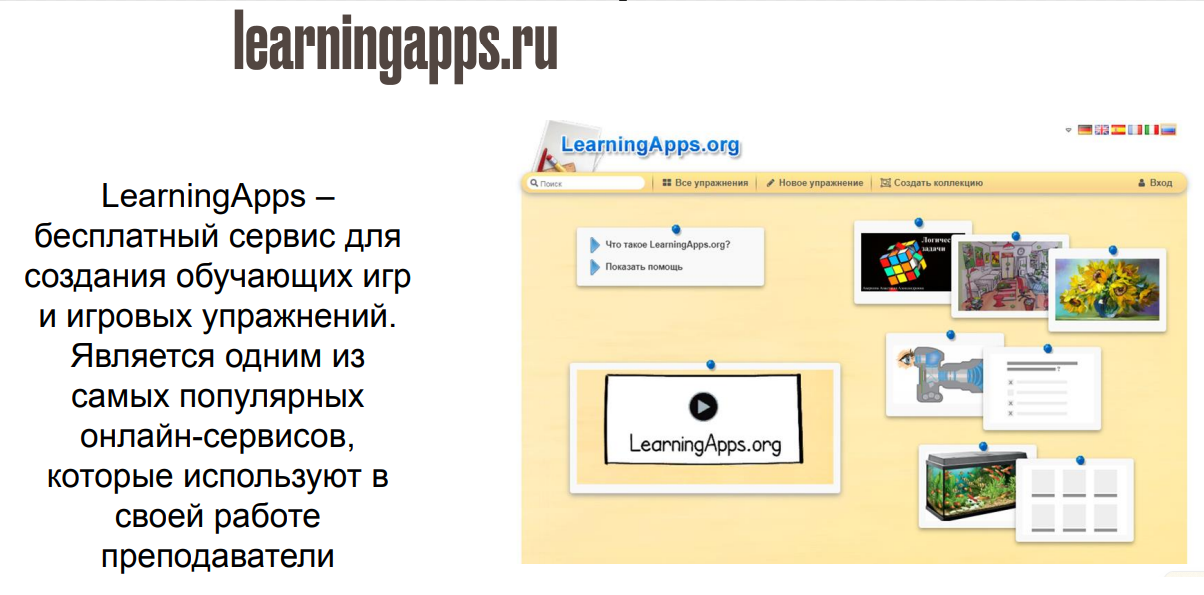 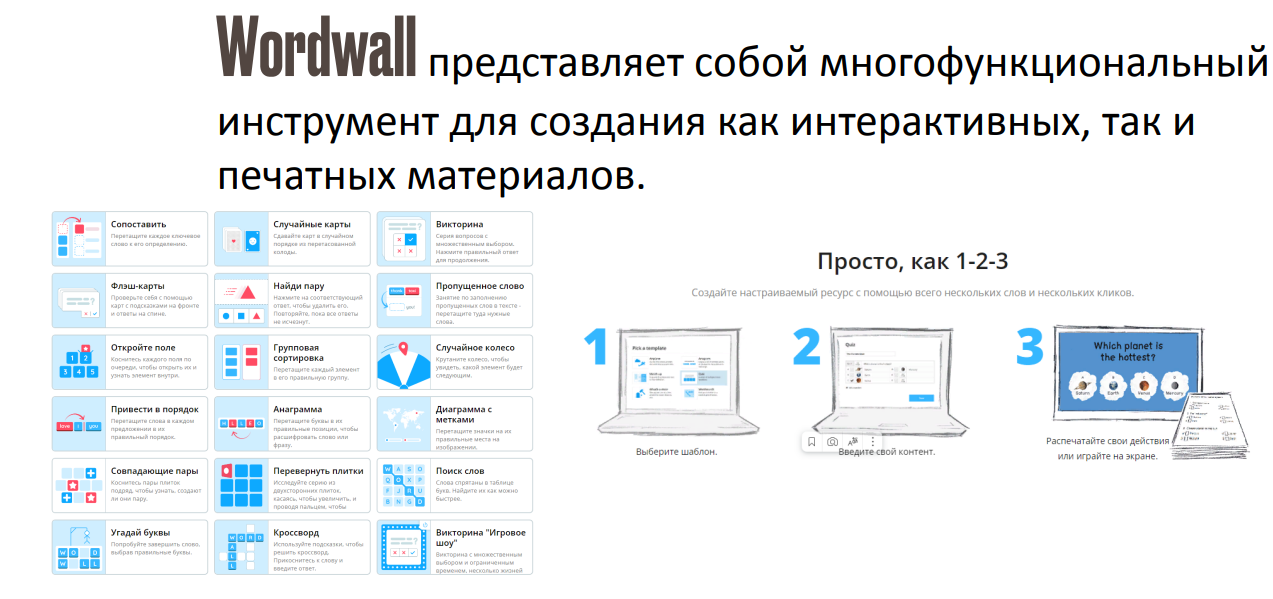 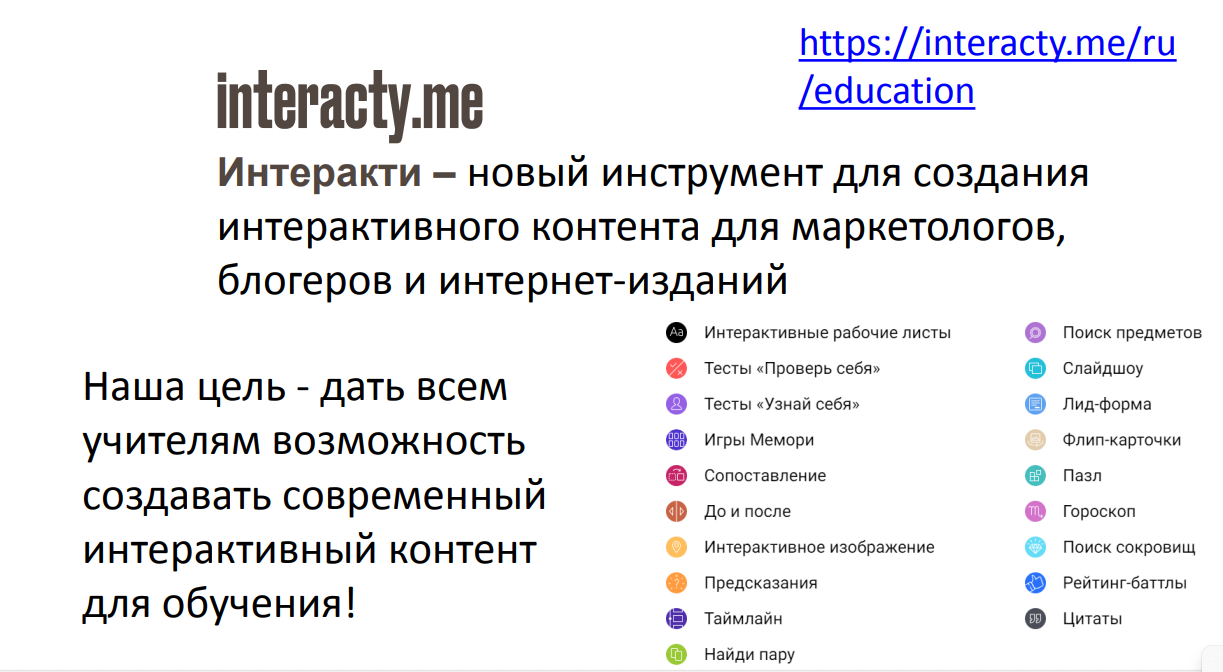 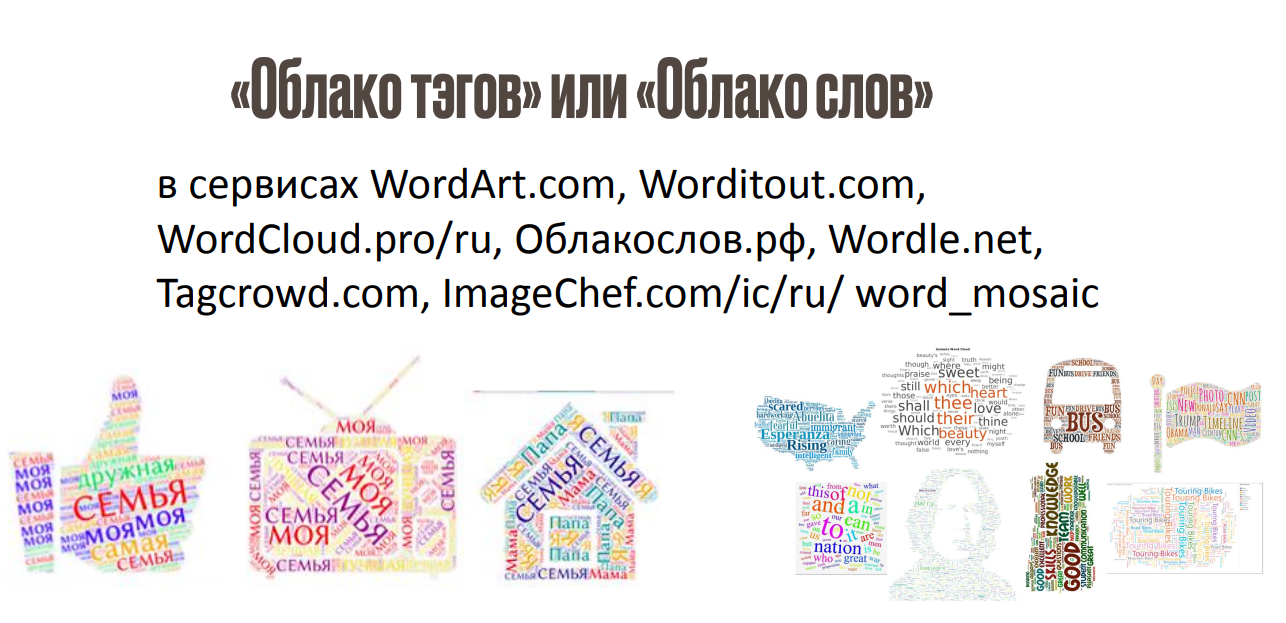 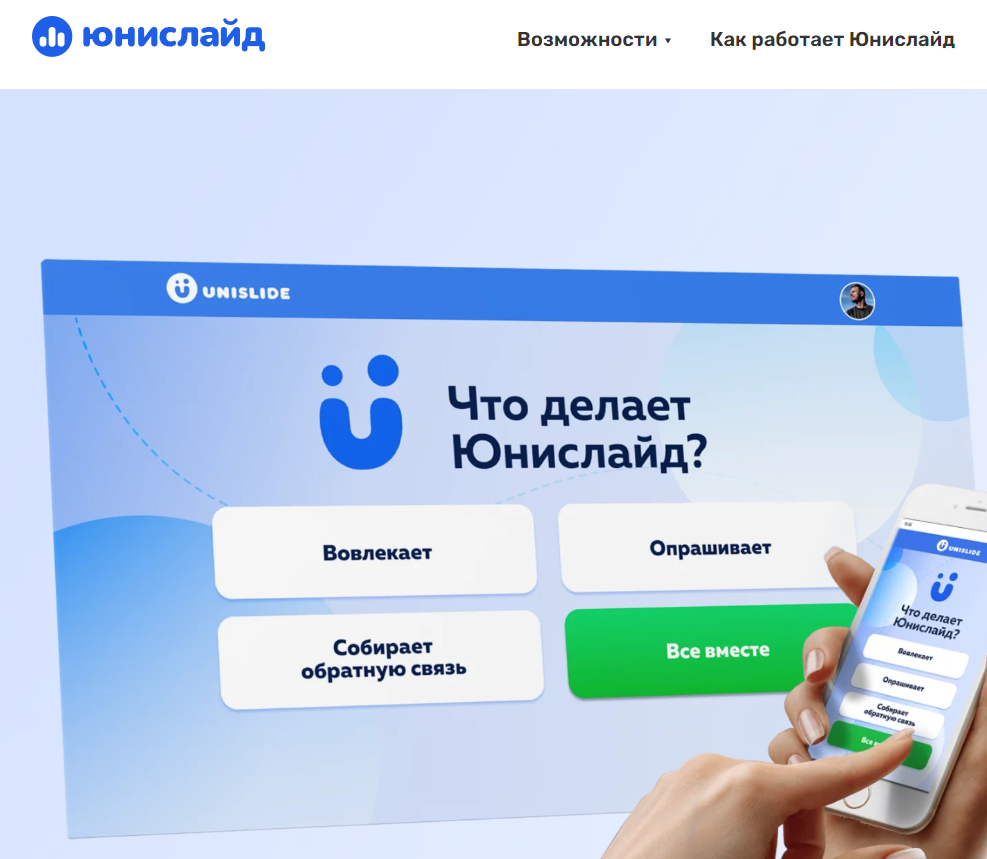 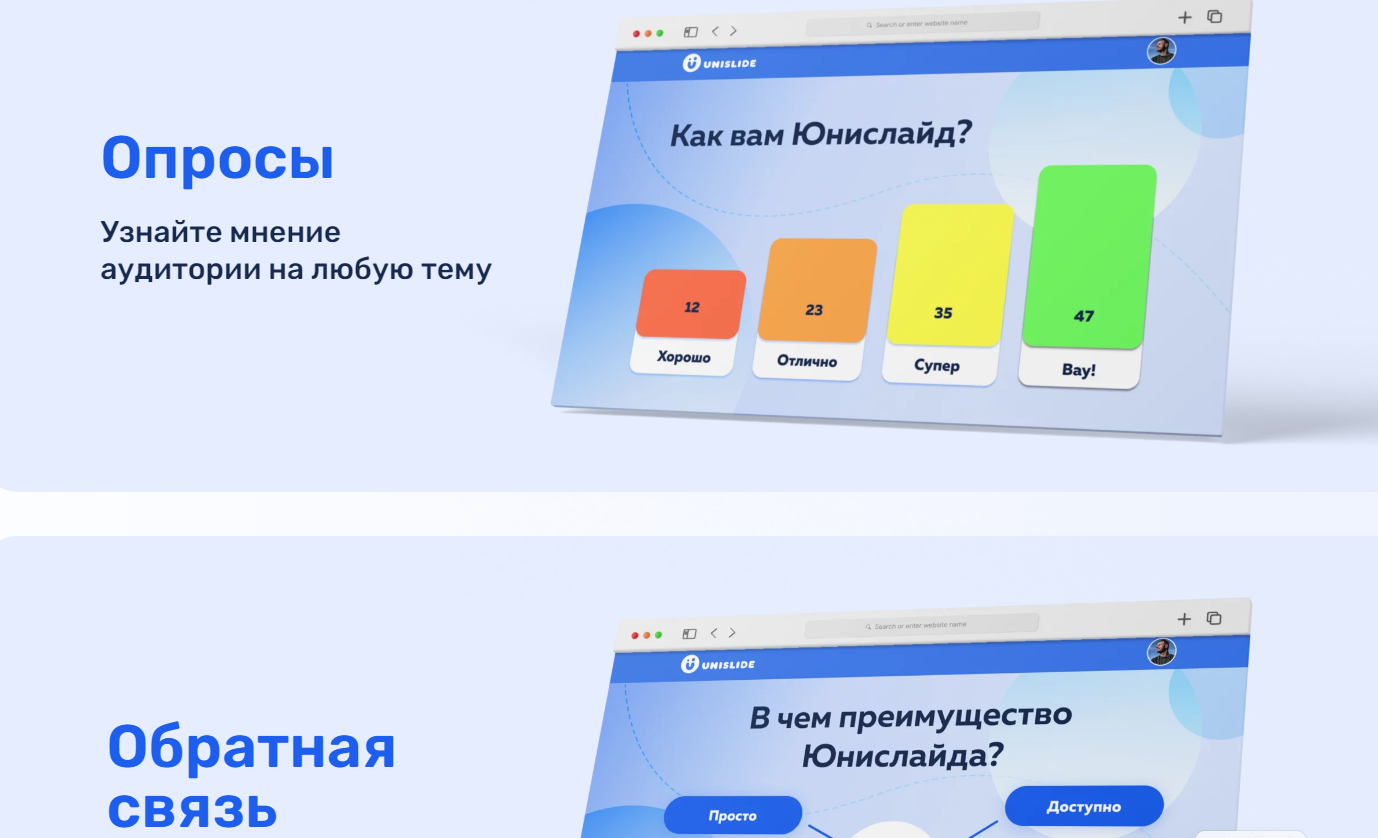 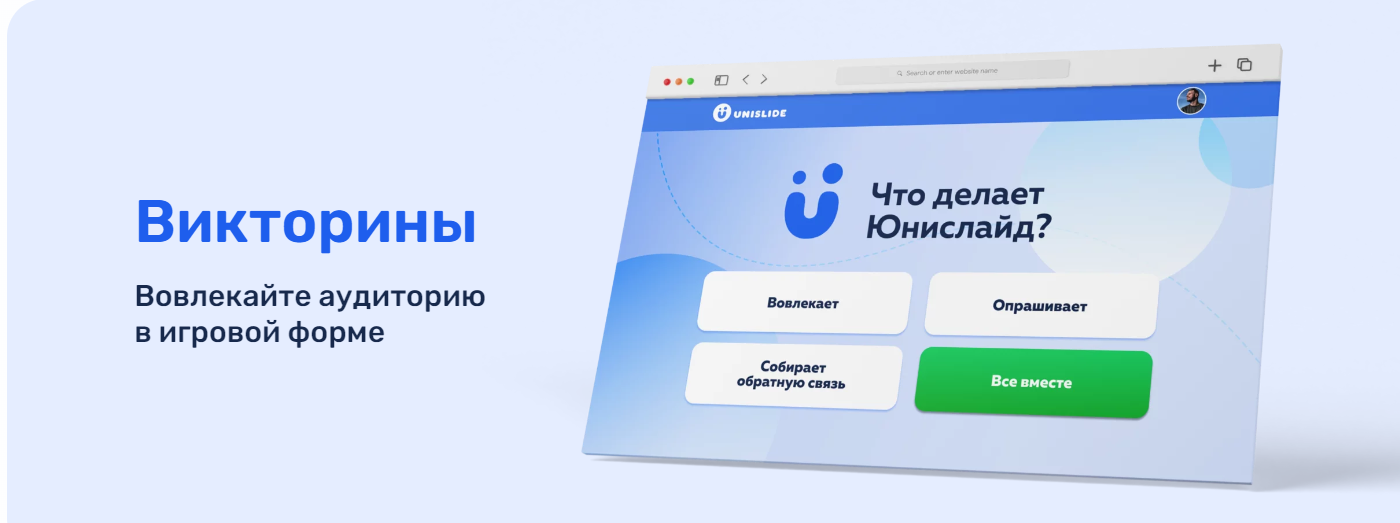 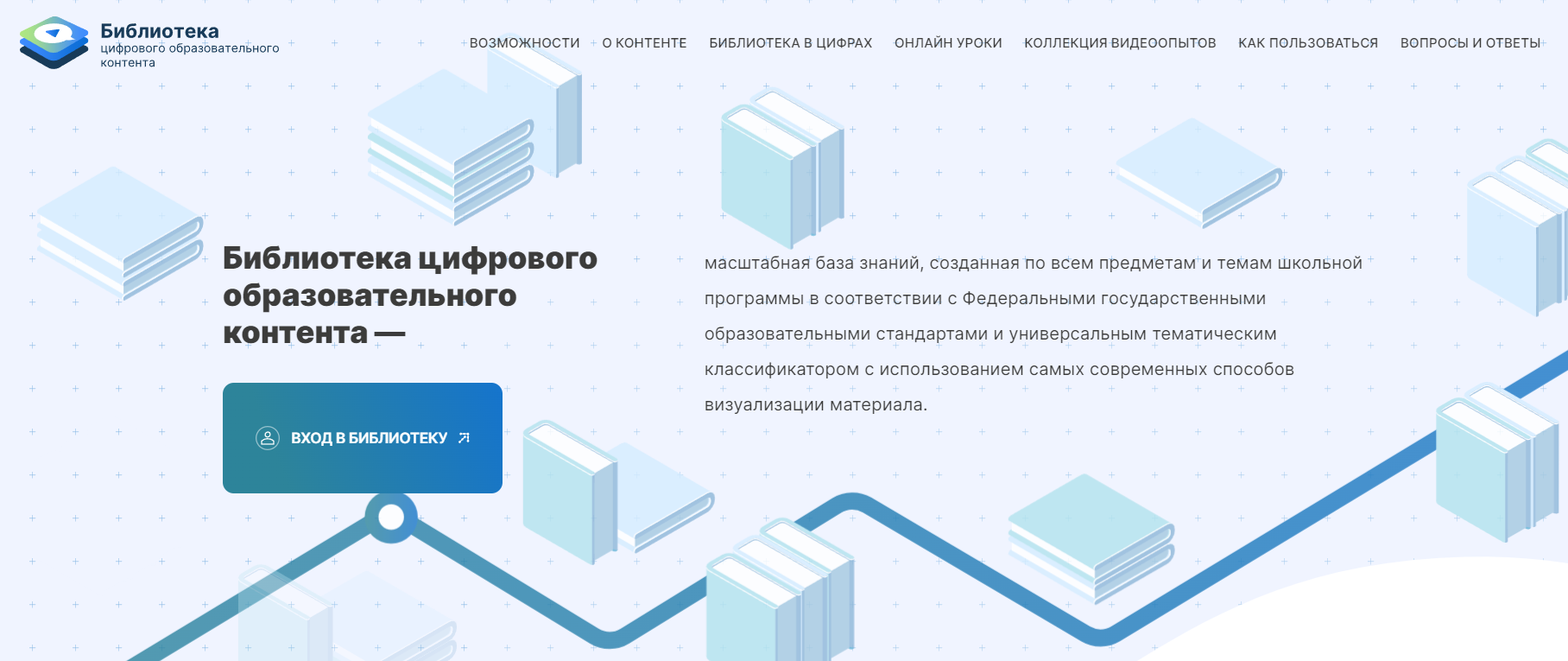 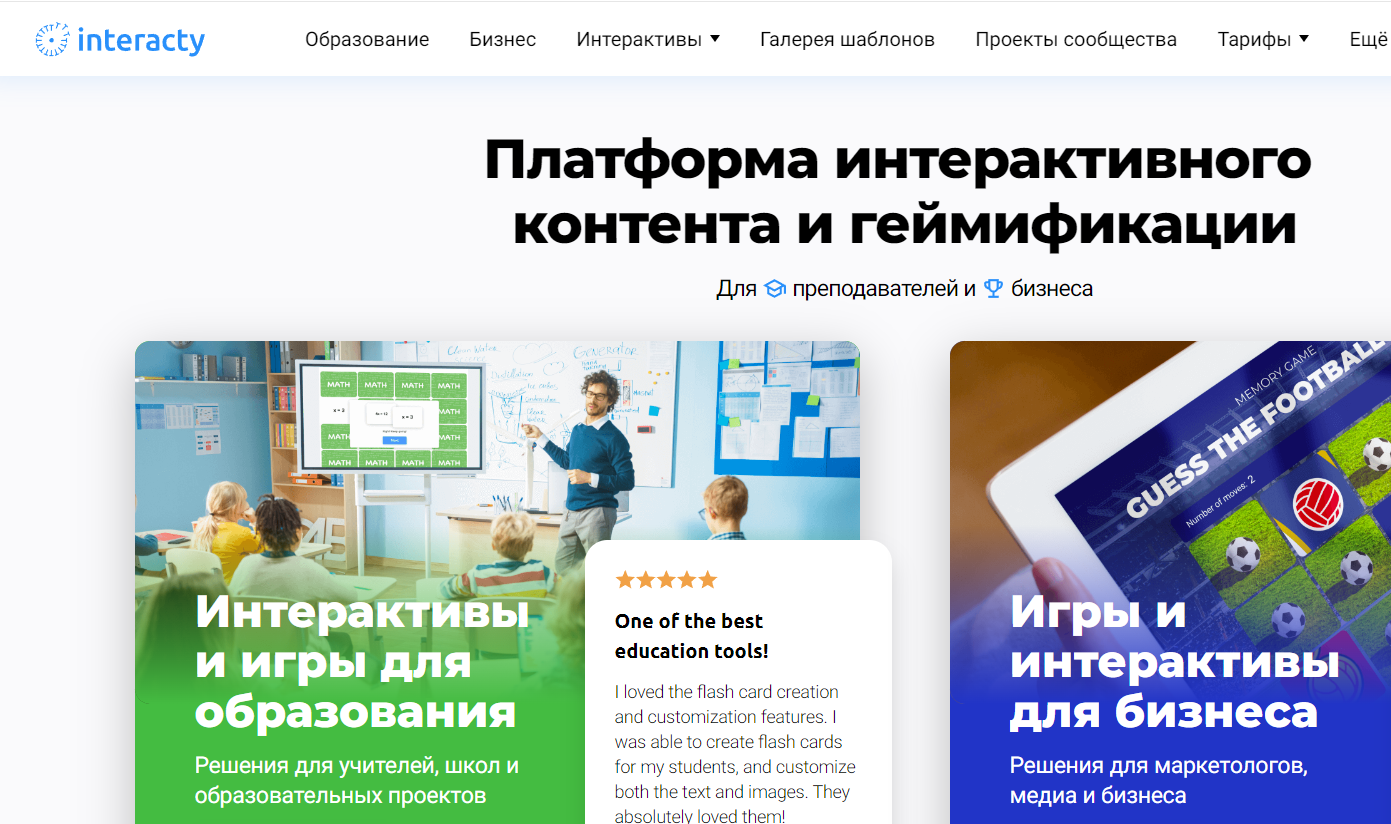 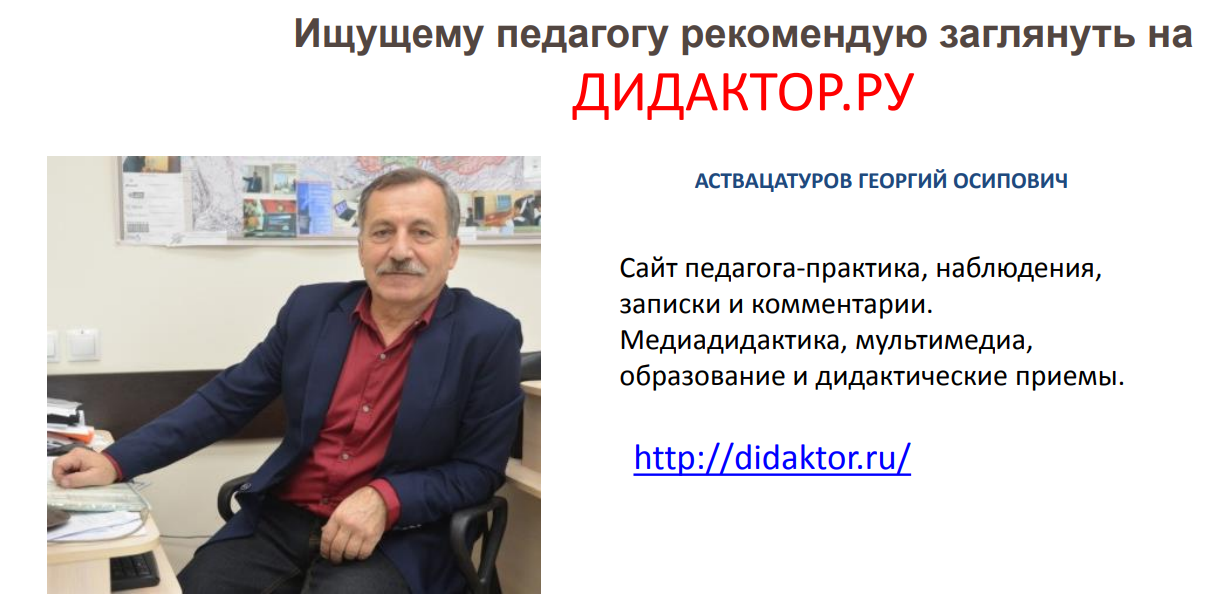 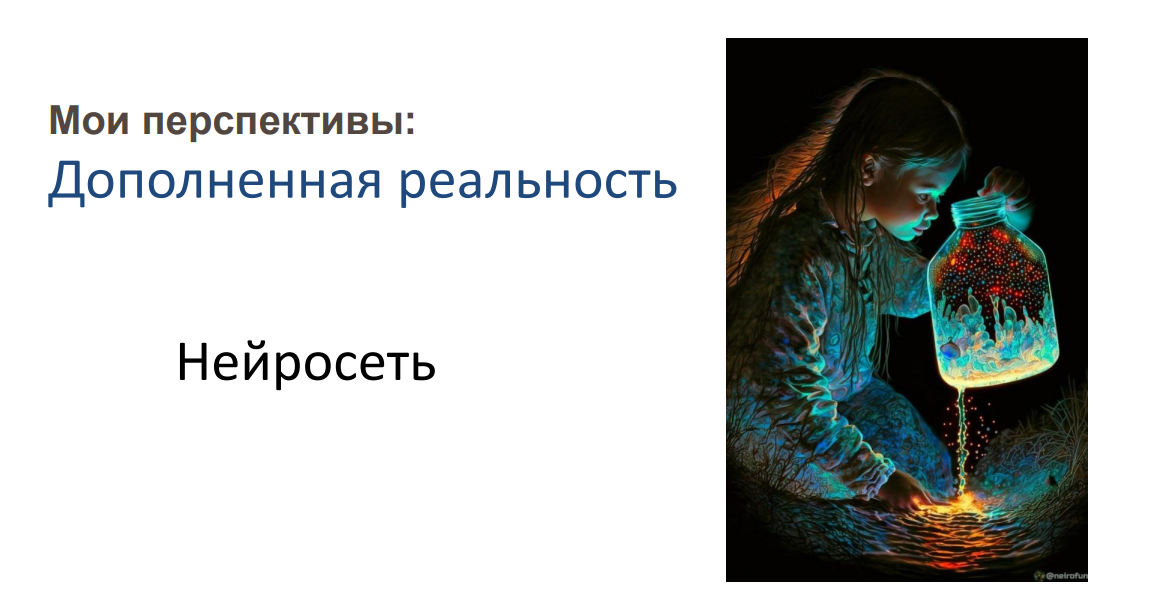 И еще много-много чего можно найти на просторах интернета… Главное - это желание
«Цифра» - не вместо, а вместе с образованием!
Зяблицкая Валерия Владимировна, учитель математики и информатики 1КК, МОУ «Турочакская СОШ им. Я. И. Баляева»
Тел: 89136960624
Эл. почта: zyablickaya1985@yandex.ru
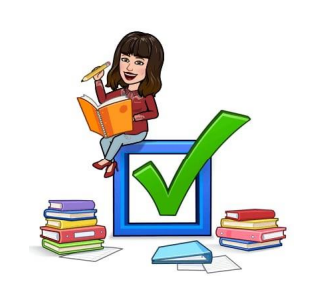 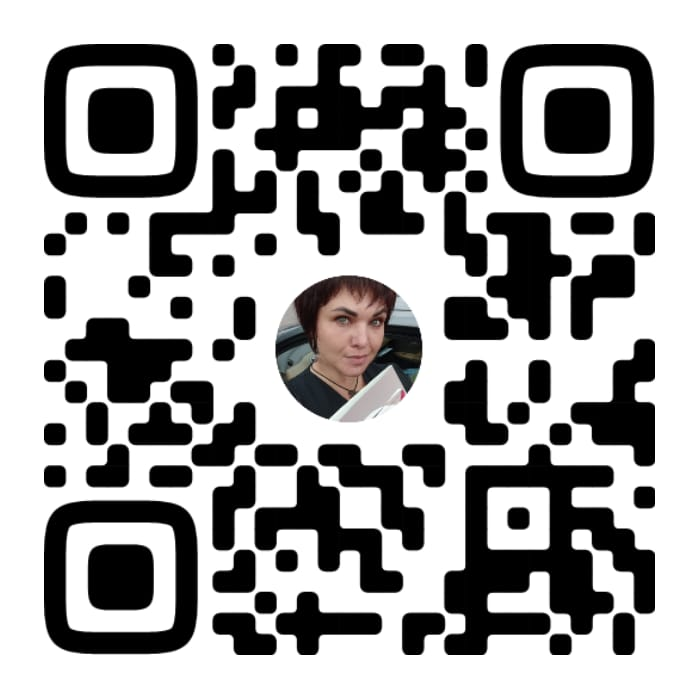